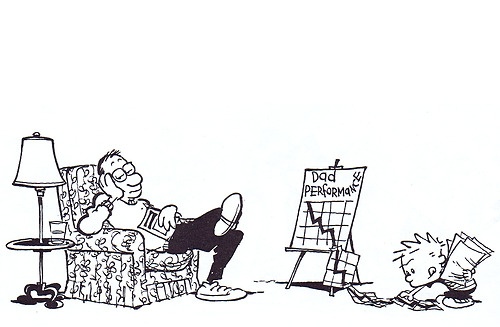 FE & FB in de dagelijkse praktijk
Theorie, model, tools
Sergej Visser
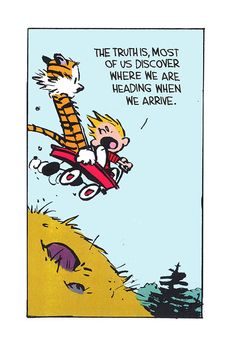 Teaching is the greatest act of optimism.
 
There is no failure.  Only feedback.
Theorie
Beter lesgeven door beter begrip van leren
Wat is leren eigenlijk?
Leren = als er iets in het lange-termijngeheugen verandert / groeit

Hoe leren mensen?
Learning happens when people have to think hard.
(Rob Coe)

Het denken vindt plaats in het werkgeheugen.
Understanding learning (Daniel Willingham)
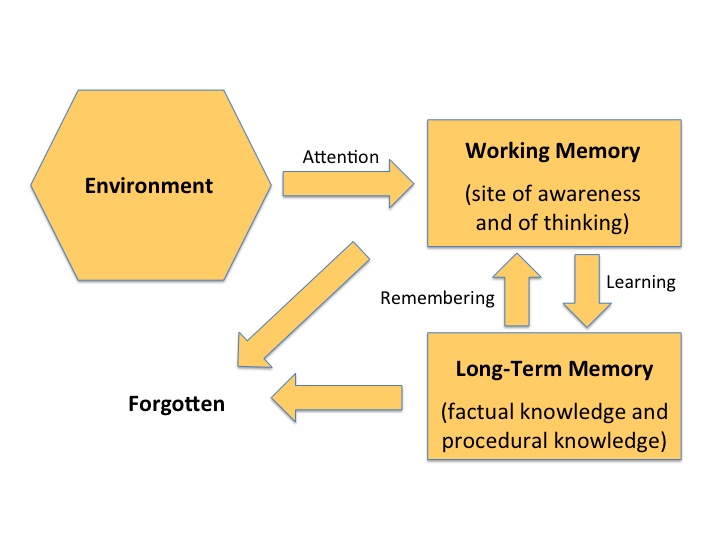 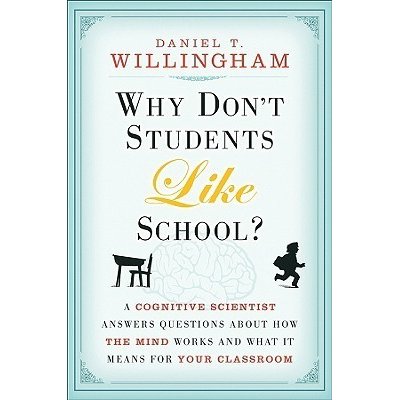 We leren als we…
ons concentreren op relevante voorbeelden 
terughalen welke kennis en ervaring we al hebben over het onderwerp
de nieuwe kennis toepassen in nieuwe contexten 
oefenen 
Vragen over het onderwerp beantwoorden
	(David Didau)
Uitgangspunten
DROP

Doel: 			Voortdurende ontwikkeling
Routine: 		uitleg; oefenen; evaluatie; feedback; verbeteren
Organisatie: 	leerdoelen; kennis; vaardigheden; opdrachten; proces; 			succescriteria
Praktijk: 		Doe wat werkt. Motivatie, focus, inzet.


Hoofdvragen: Helpt het? Werkt het?
Wat werkt: het bewijs
Effect sizes (Hattie / Marzano)

Pedagogiek	
Geloofwaardigheid docent, relatie docent-leerling, orde in de klas
Didactiek	
Formatieve evaluatie, Klassengesprek, feedback, helderheid docent, peer tutoring, collaborative learning, etc.

Overzicht
Toolkit for teaching & learning
Werkt ‘t & wat kost het? (Robert Coe)
Most promising for raising attainment
8
May be worth it
Feedback
Meta-cognitive
Peer tutoring
Early Years
Homework (Secondary)
1-1 tuition
Effect Size (months gain)
Collaborative
Behaviour
Small gp tuition
Phonics
Parental involvement
Smaller classes
ICT
Social
Summer schools
Individualised learning
Small effects / high cost
After school
Mentoring
Teaching assistants
Homework (Primary)
Performance pay
Aspirations
0
Ability grouping
£0
£1000
Cost per pupil
www.educationendowmentfoundation.org.uk/toolkit
Een model ( overzicht)
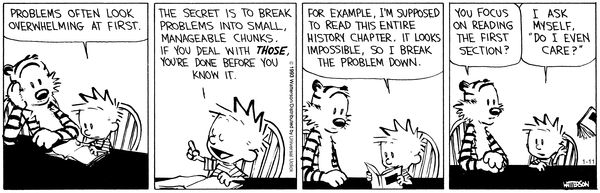 Onderwijsmodel FE & FB
Onderwijsmodel FE & FB
Leerdoelen
Bijstellen
Kennis
Feedback
Vaardigheden
Evaluatie
Opdracht
Uitvoering
Onderwijsmodel FE & FB
Wat ga je doen?
Wat pas je aan?
Wat moet je weten?
Wat kan er beter?
Wat moet je kunnen?
Hoe ging het?
Wat is de opdracht?
Wat heb je gedaan?
Fase 1: begrip
Leerdoelen
Bijstellen
Kennis
Feedback
Vaardigheden
Evaluatie
Opdracht
Uitvoering
Leerdoelen
WAT
Introduceer activiteit / project
Verwachtingen over leeropbrengst verzamelen
Gezamenlijk leerdoelen vaststellen

HOE
Maak versie 1 van een lijst met leerdoelen (eenvoudig, concreet, direct)
Vraag leerlingen wat ze verwachten te gaan leren
Vermijd aannames  far transfer
Verzamel input leerlingen  leerdoelen
Pas lijst met leerdoelen aan
Fase 1: begrip
Leerdoelen
Bijstellen
Kennis
Feedback
Vaardigheden
Evaluatie
Opdracht
Uitvoering
Kennis
WAT
Maak duidelijk welke kennis leerlingen nodig hebben 
Haal voorkennis terug
Leg nieuwe concepten uit
Leg verbanden met bekende concepten
Check of leerlingen het nieuwe concept begrijpen
Kennis
Knowledge
HOW
Checklist / samenvatting/ woordenlijst
Aantekeningen maken, klassengesprek, DDU
Relevante voorbeelden
Inoefenen nieuw concept / kennis
Check begrip: sleutelvragen, (formatief) evalueren
Basiskennis: fail / pass toets
Fase 1: begrip
Leerdoelen
Bijstellen
Kennis
Feedback
Vaardigheden
Evaluatie
Opdracht
Uitvoering
Vaardigheden
WHAT
Definieer “can-dos” voor het project
Nulmeting vaardigheden
Bepaal succescriteria
Geef relevante voorbeelden
Oefen
Skills
Vaardigheden
HOW
Checklist can-do-statements  zelfevaluatie / peer feedback
Nulmeting: begintoets / startopdracht
Assessment rubric (pre-flight schedule); checklist (harde criteria)
Laat video’s en ingeleverde opdrachten van oud-leerlingen zien
Oefen bepaalde vaardigheden doelgericht
Fase 1: begrip
Leerdoelen
Bijstellen
Kennis
Feedback
Vaardigheden
Evaluatie
Opdracht
Uitvoering
Opdracht
WHAT
Project / lessenserie
Blended learning: online & offline; individueel werk + samenwerking
Heldere, aansprekende, open-end opdrachten
Trapsgewijze uitwerkingen / stappenplannen
Opklimmende complexiteit / cumulatieve opdrachten
Feedback + verbeteren
Uitdagende eindopdrachten
Assignment
Opdracht
HOW
Poetry project / Presentation Skills / Essay Writing 
Pairs / groups; individual & collective tasks
Very clear guidelines; student autonomy in content / subject choice
Worked examples: step-by-step solution to a problem or task
Scaffolding: teachers model or demonstrate how to solve a problem, and then step back, offering support as needed
General, repeated tasks + additions (cumulative / specific)
Final tasks show acquired skills + required knowledge
Fase 1: begrip
Leerdoelen
Bijstellen
Kennis
Feedback
Vaardigheden
Evaluatie
Opdracht
Uitvoering
Uitvoering
WHAT & HOW
Lessenserie: info & feedback op proces & progressie
Blended learning: online & offline; individueel werk + samenwerking
Opdrachten in en buiten de klas
Eerlingen zijn aan het werk; docent = gids, controleur, coach

Docent stelt doorlopend vragen
Samenwerking ≠ het werk verdelen
De vorm van de opdracht staat vast; de inhoud is rijk autonomie.
Fase 1: begrip
Leerdoelen
Bijstellen
Kennis
Feedback
Vaardigheden
Evaluatie
Opdracht
Uitvoering
Evaluatie
WAT & HOE: formatieve evaluatie

Self-assessment leerlingen		}	 Hard criteria
Evaluatie: leerlingpresentatie		}	 Checklist
Peer assessment				}	 Rubric
Assessment door leraar

Formatieve evaluatie  feedback; pass / fail
Fase 1: begrip
Leerdoelen
Bijstellen
Kennis
Feedback
Vaardigheden
Evaluatie
Opdracht
Uitvoering
Feedback-cultuur: wat?
DROP

Doel: 	continue ontwikkeling
Routine: 	oefen gewoontes in; structurele, regelmatige feedback
Organise: 	Heldere leerdoelen / leerproces / succescriteria
Praktijk: 	stel vragen en beantwoord ze; bevestig; vat samen
Feedback: hoe?
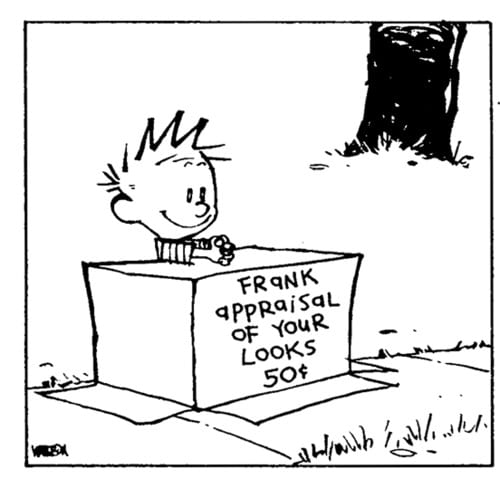 Vragen, niet ongevraagd geven
Normaal, veilig en opbouwend
Feed
       -up
       -back
       -forward
Proces
Product
Progressie
Een feedback-cultuur
Om feedback vragen is normaal
Focus: persoonlijke ontwikkeling / groei
Regelmatige, georganiseerde, bilaterale FB
Wederzijdsheid
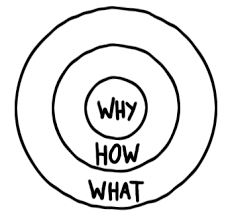 Feedback-cultuur
WIE		Betrokkenheid, motivatie, leren

HOE		Voorbeeldfunctie, gezamenlijk doel, 				         wederzijdsheid

WAT		DROP: doelen, routines, organisatie, praktijk

WIE		Alle betrokkenen, te beginnen met de docent
Principes (ABCD)
Proces:

Continu
Consistent
Duidelijk
Doelgericht
Mensen:

Actief
Autonoom
Betrokken
Bevlogen
Fase 1: begrip
Leerdoelen
Bijstellen
Kennis
Feedback
Vaardigheden
Evaluatie
Opdracht
Uitvoering
Adjustment
Bijstellen
Fouten verbeteren: 
docent signaleert ze & geeft feedback
Leerling verbetert ze
Tools
Digitaal platform: Microsoft Teams
Office 365

Teams  klassen / groepen
Teams  jaarlagen
Chatfunctie: docenten, leerlingen, beide
Databank
Class Notebook: huiswerk
Taken / opdrachten: inleveren, checken, feedback
Formatieve evaluatie: pass / fail
Basisstof
Adaptieve software: oefenen
Toetsen: Wintoets
Pass/Fail – test: 90% of 95 % goed
grammatica
Examentraining
Luistervaardigheid

Skills: Rubrics gebruiken
Essay writing
Presentation skills
Formatieve evaluatie: pass / fail
Skills: Assessment rubric
Essay writing
Presentation skills
R&J: the play
Music: exam concert
Assessing performance together
Formatieve evaluatie: self-check
Presentation:
Reflectie op lessenserie / praktische opdrachten
Proces
Producten
Opbrengsten
Volgende stap
Feedback op docent / project
Feedback & verbetering
LangCorr: Language Correction

Office 365
Uitgangspunten
DROP

Doel: 			Voortdurende ontwikkeling
Routine: 		uitleg; oefenen; evaluatie; feedback; verbeteren
Organisatie: 	leerdoelen; kennis; vaardigheden; opdrachten; proces; 			succescriteria
Praktijk: 		Doe wat werkt. Motivatie, focus, inzet.


Hoofdvragen: Helpt het? Werkt het?
Op avontuur!